Effect of 915 MHz HOM on fixed target beam (longitudinal)
Ivan Karpov

Acknowledgments:
Elena Shaposhnikova, Giulia Papotti, Markus Schwarz
LIU-SPS BD WG meeting, 21.11.2019
Longitudinal instabilities of fixed target beams
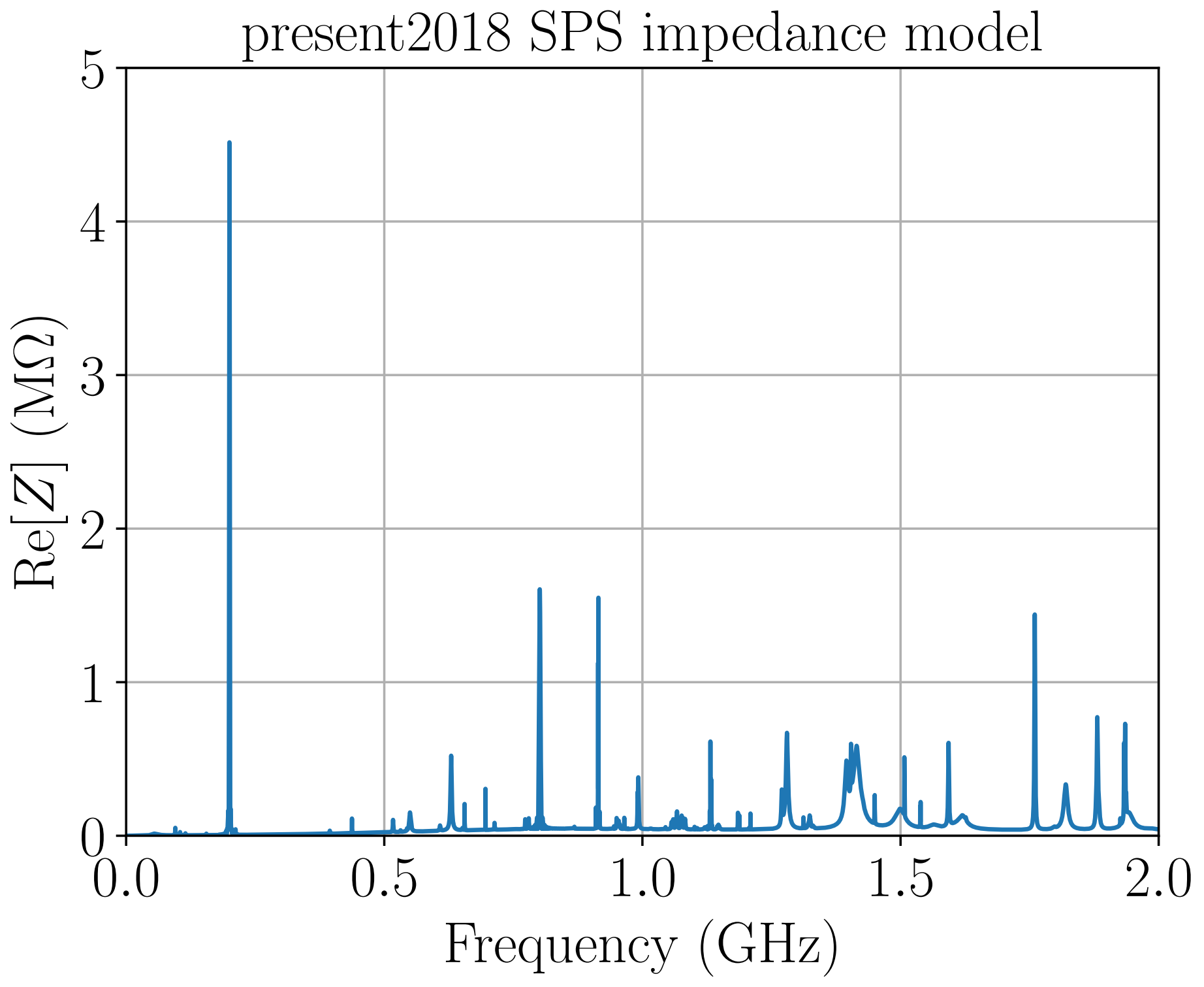 2
Threshold of longitudinal CBI
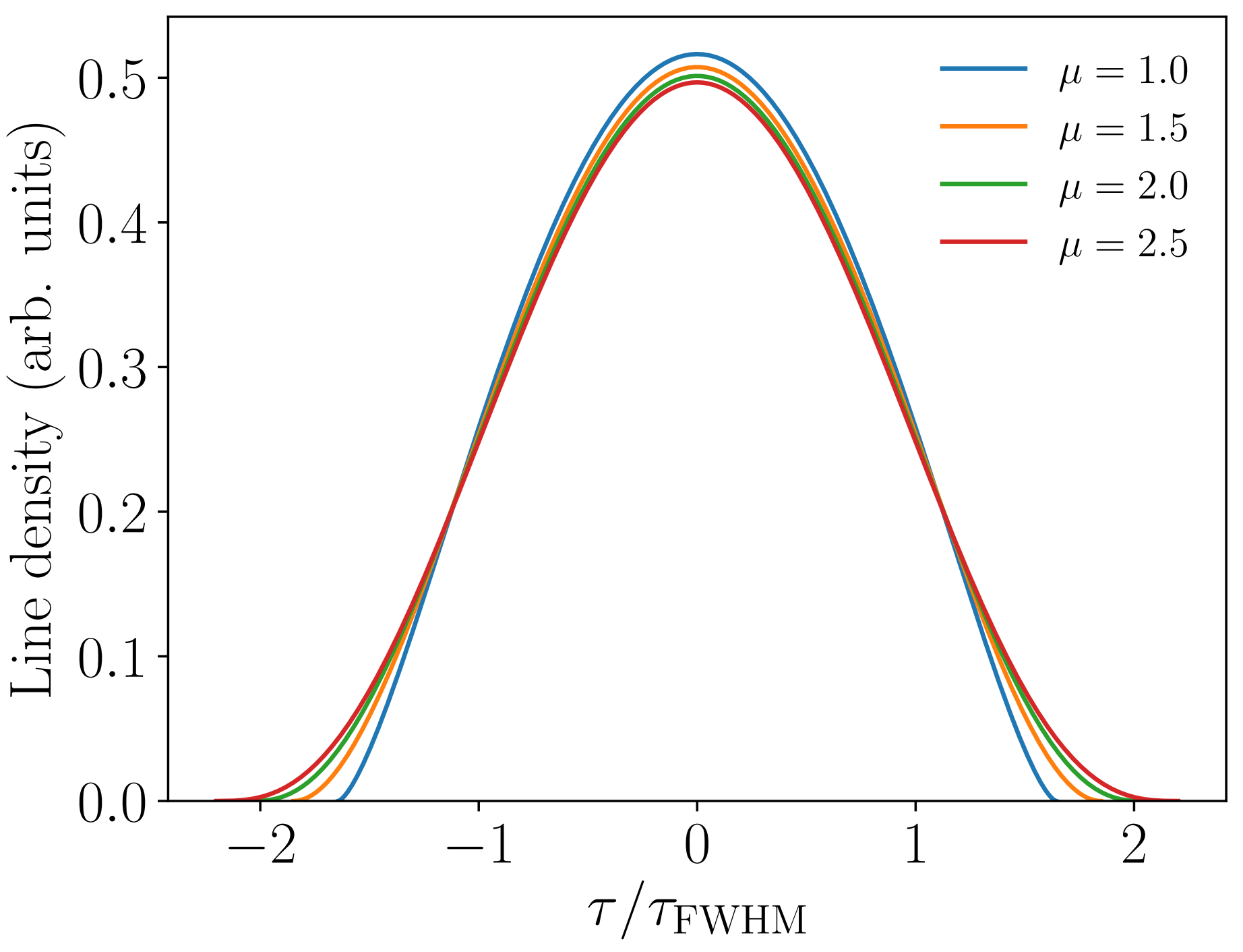 For binomial distribution, line density is
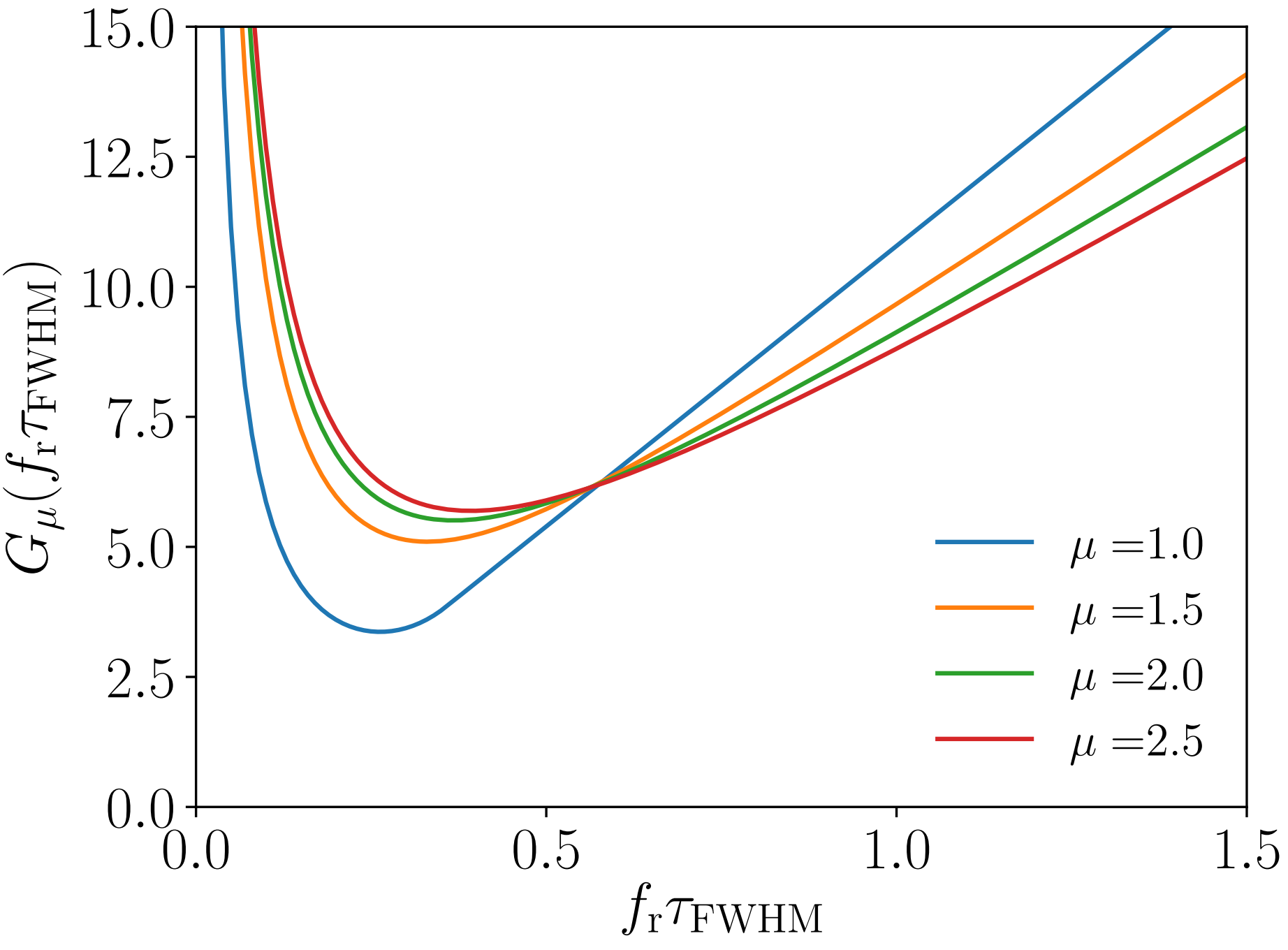 Threshold:
We need evolution of parameters through the cycle
3
Beam and rf parameters during cycle
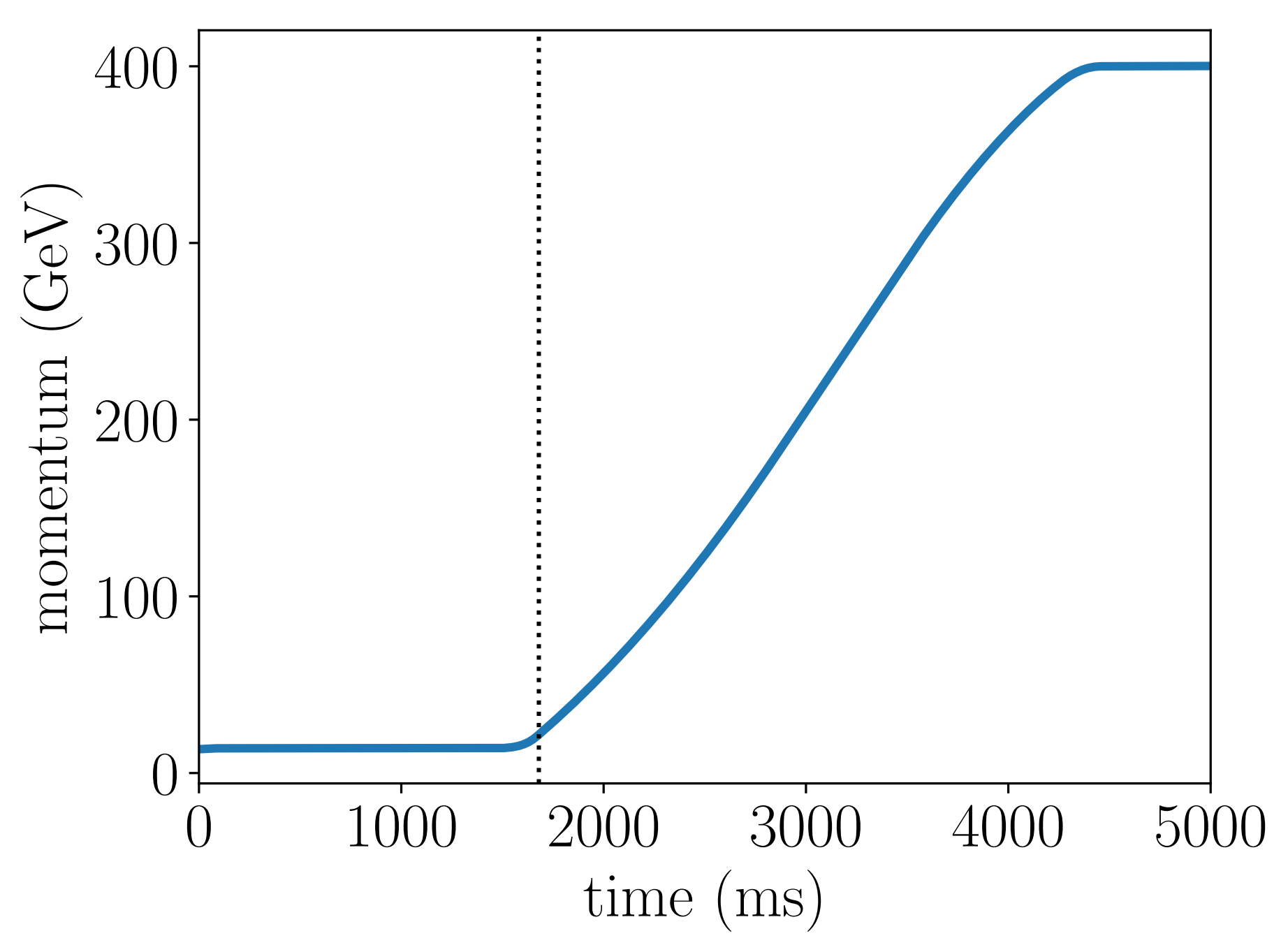 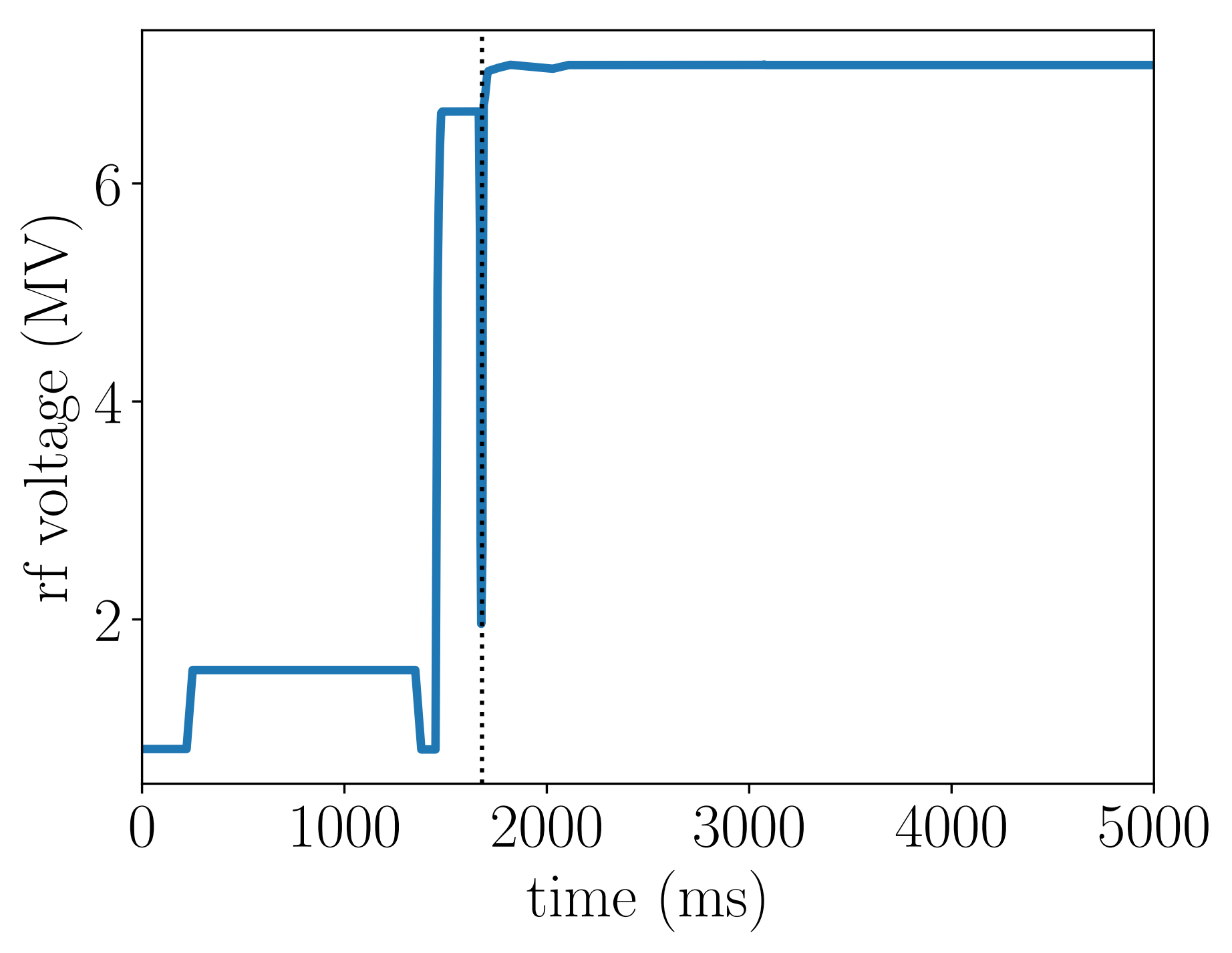 Voltage increase to avoid losses after emittance blow-up
Transition crossing
Transition crossing
Injection of batch 1
Injection of batch 2
4
Beam and rf parameters during cycle
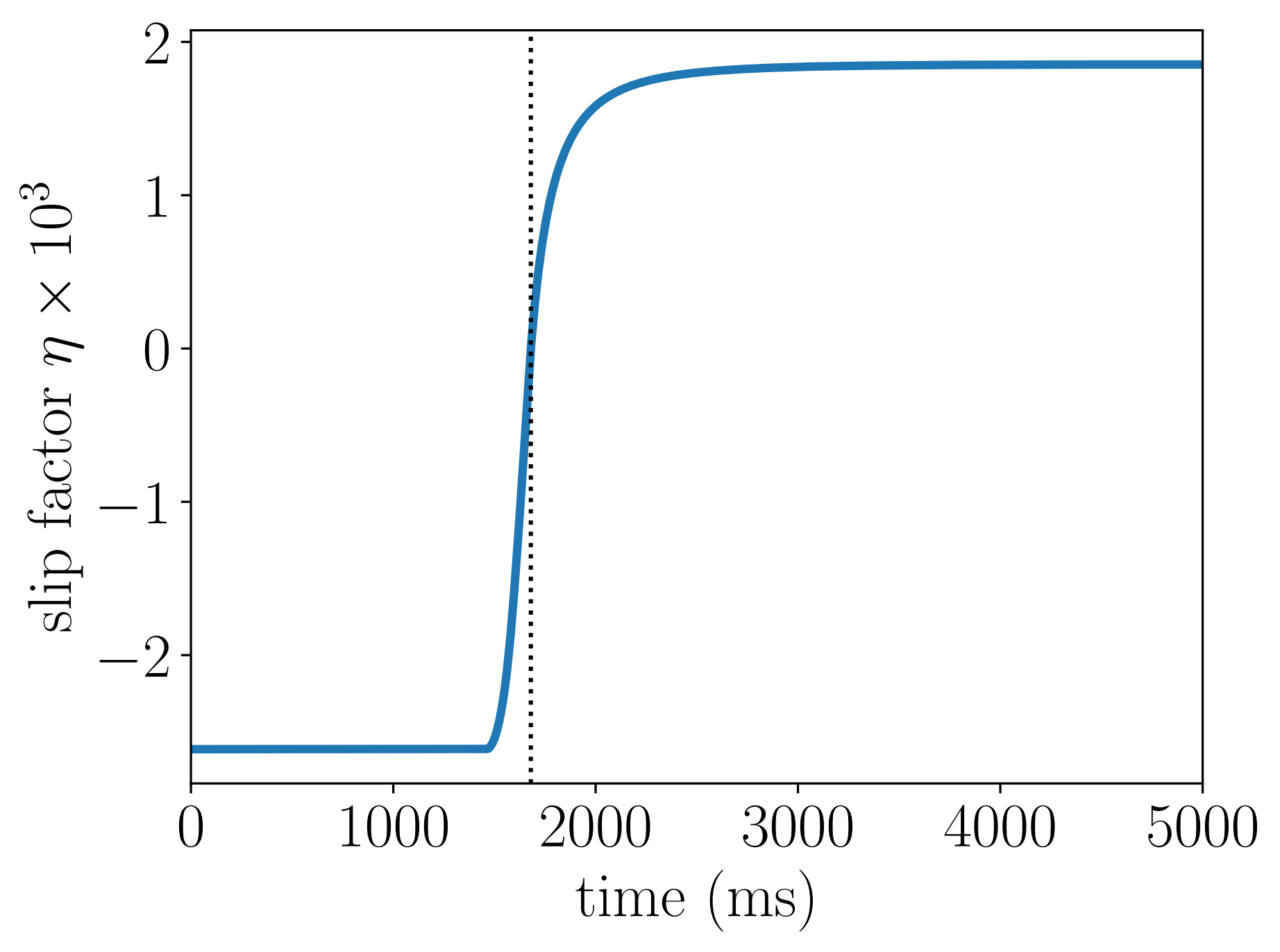 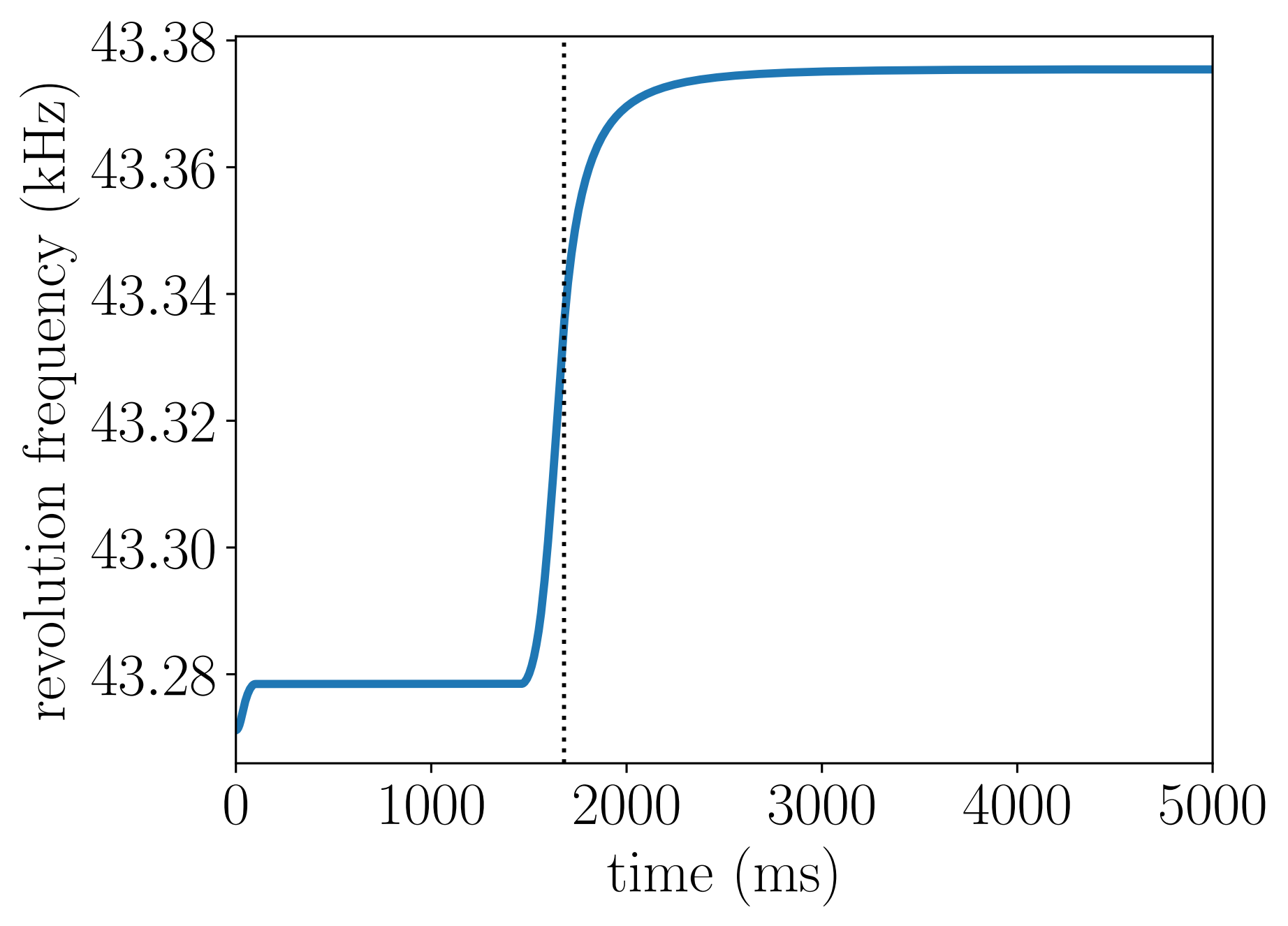 Transition crossing
Transition crossing
5
Beam and rf parameters during cycle
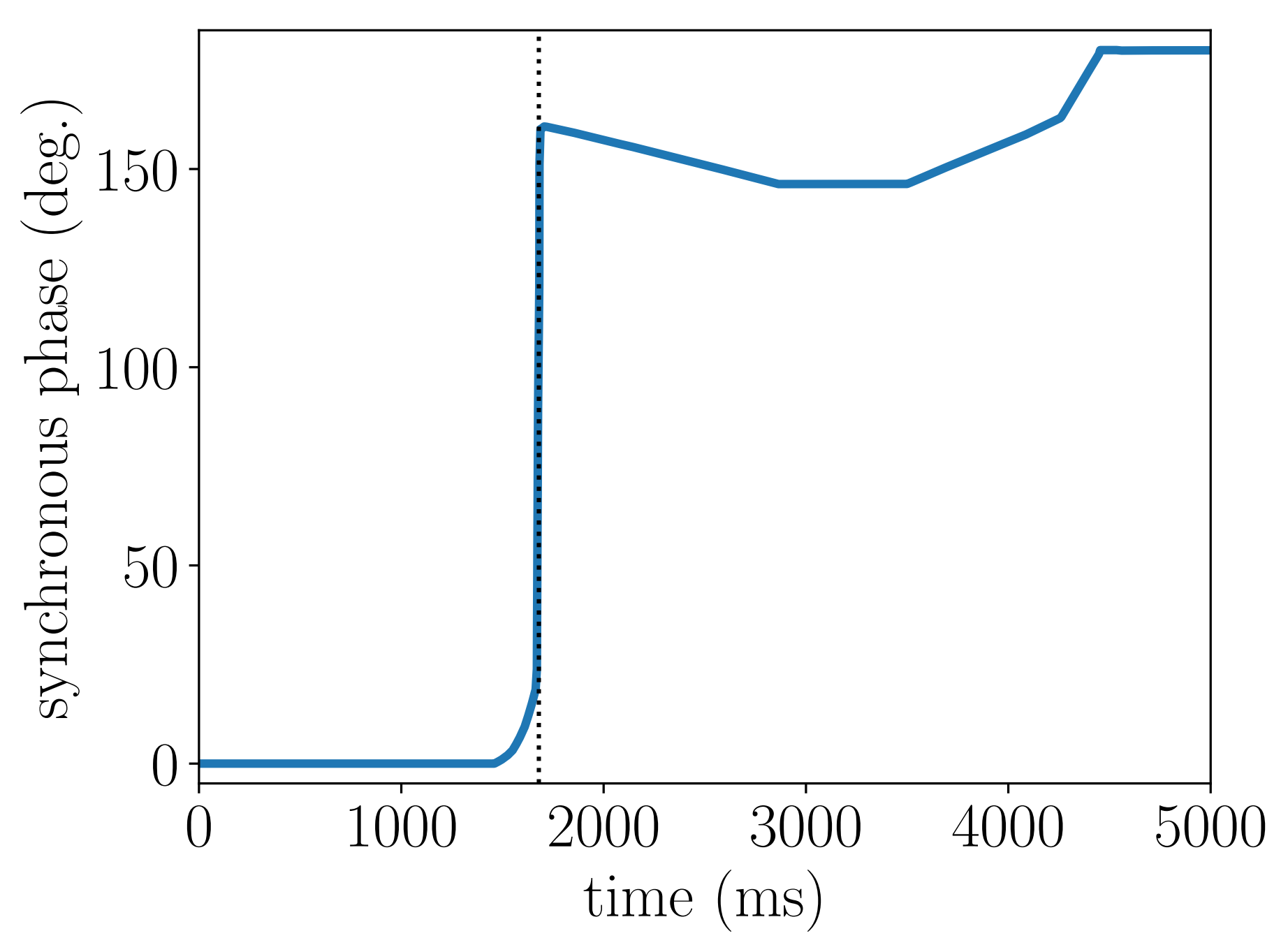 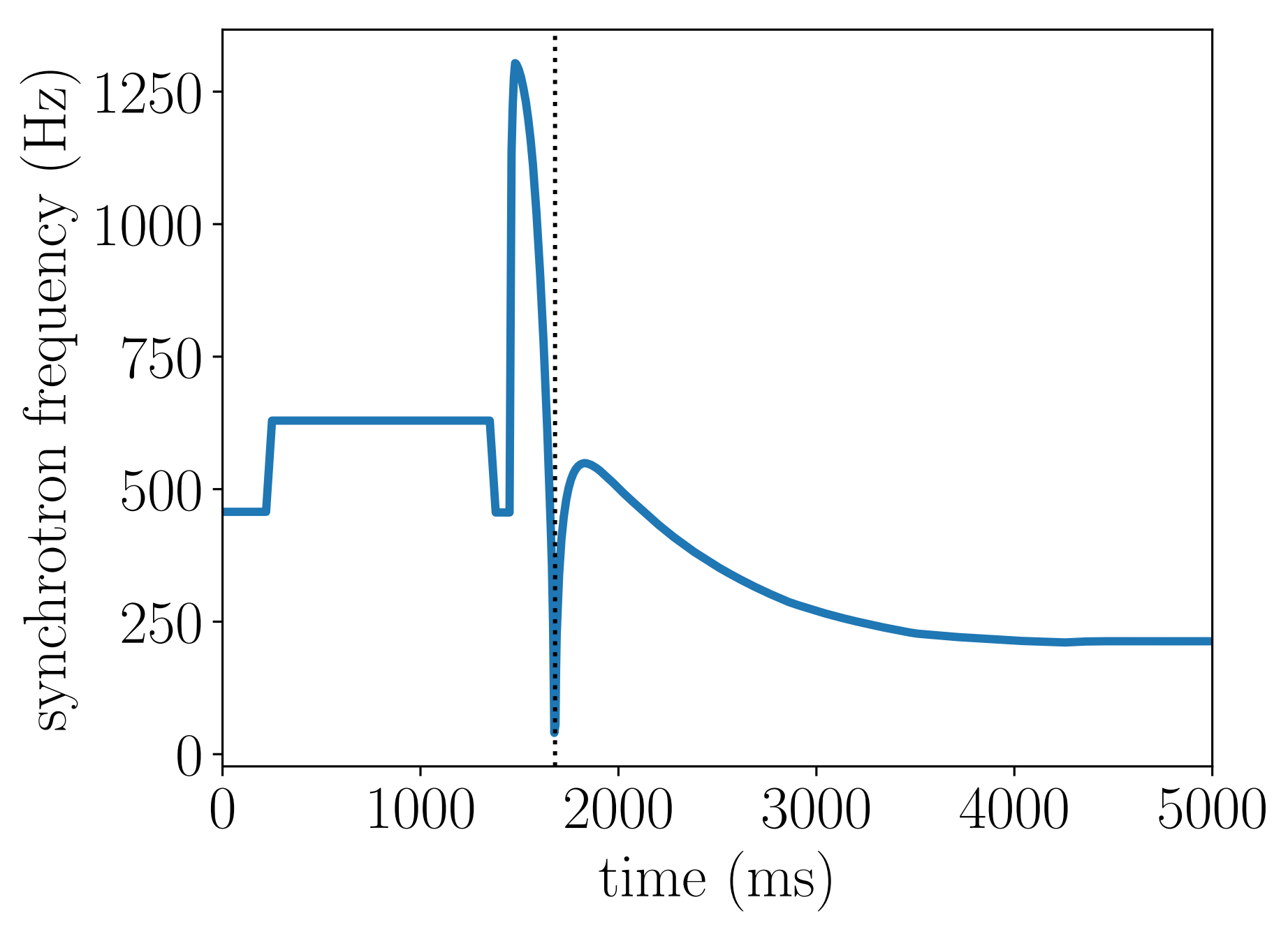 Transition crossing
Transition crossing
6
Bunch length during cycle
(E. Shaposhnikova, LIU-SPS collimation review, 2013)
Bunch length is defined by emittance and V

For calculations, there is big uncertainty due to unknown particle distribution and blow-up during transition crossing
CNGS cycle
Batch 1
Batch 2
In short bunch approximation, the length of equivalent Gaussian bunch is
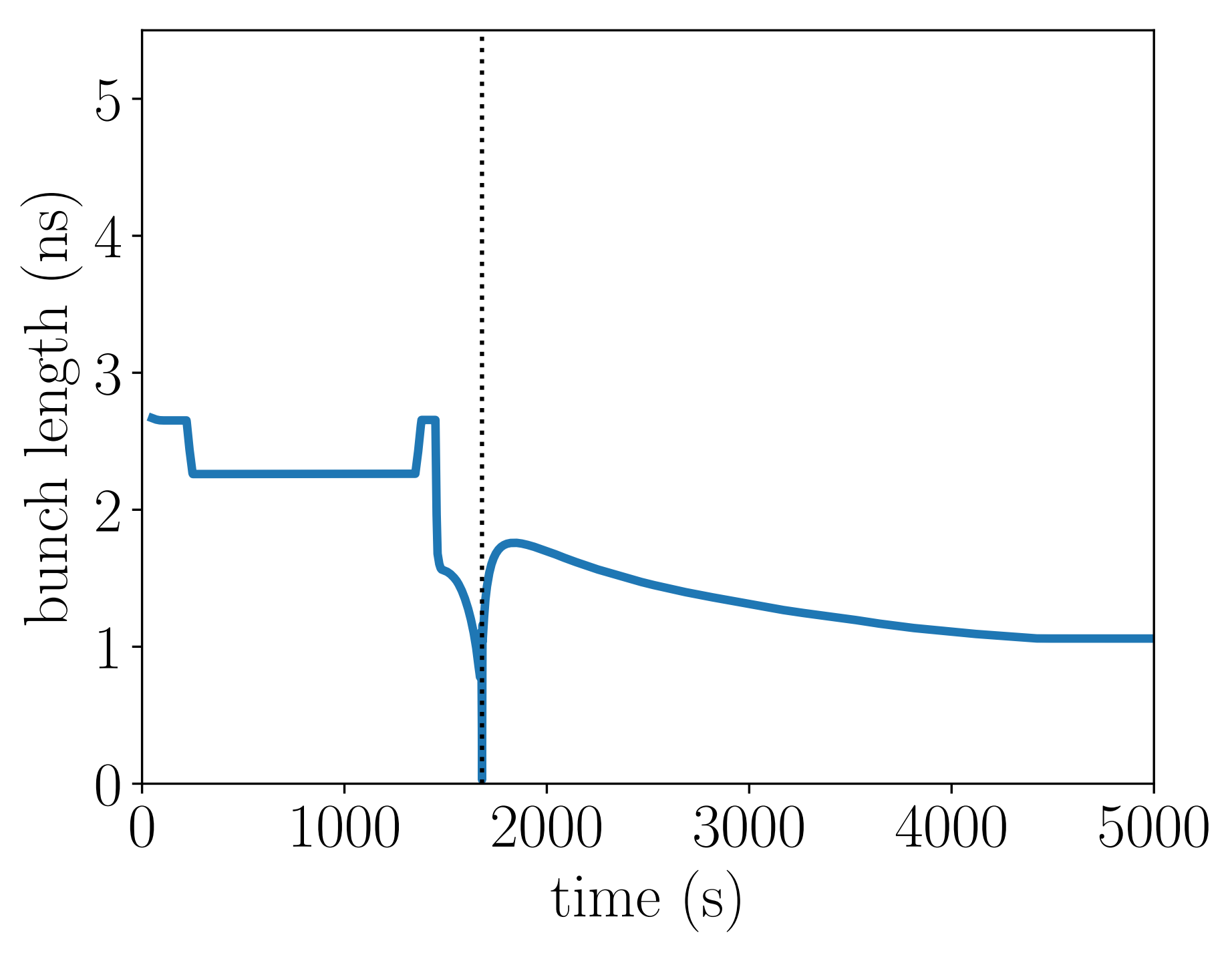 7
Thresholds during cycle for 915 MHz HOM
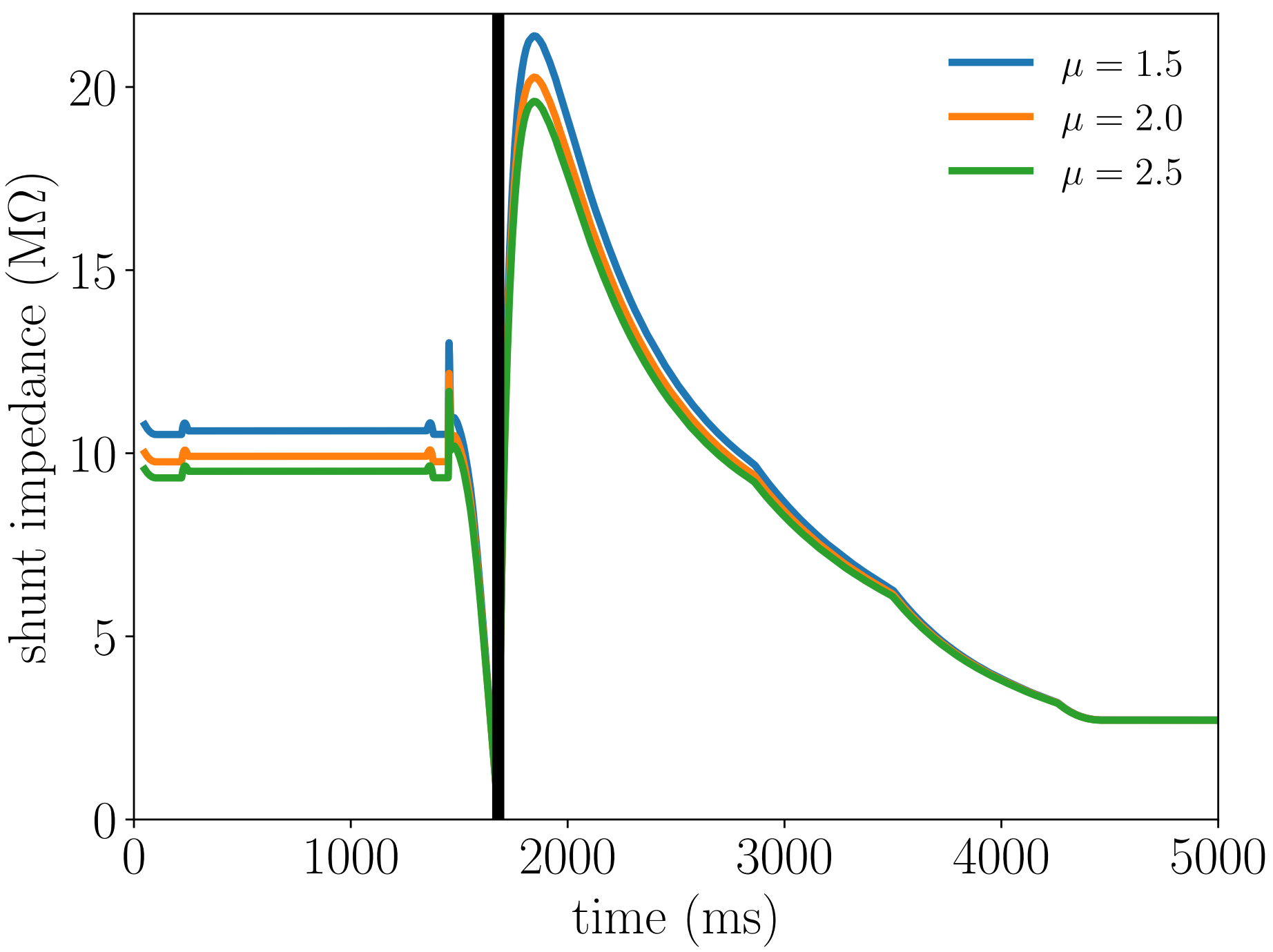 8
Summary
Thresholds of longitudinal coupled bunch instability during the cycle were evaluated:
Analytical calculations confirm very low intensity threshold due to 915 MHz HOM for fixed target beam observed in measurements.
Absolute threshold depends on assumptions about beam emittance and particle distribution

Next steps:
To which intensity stabilization with 800 MHz rf system can be achieved? 
Use of Q20 optics?
9
Thank you for your attention!
10
Approximate vs exact emittance
Parameters at injection
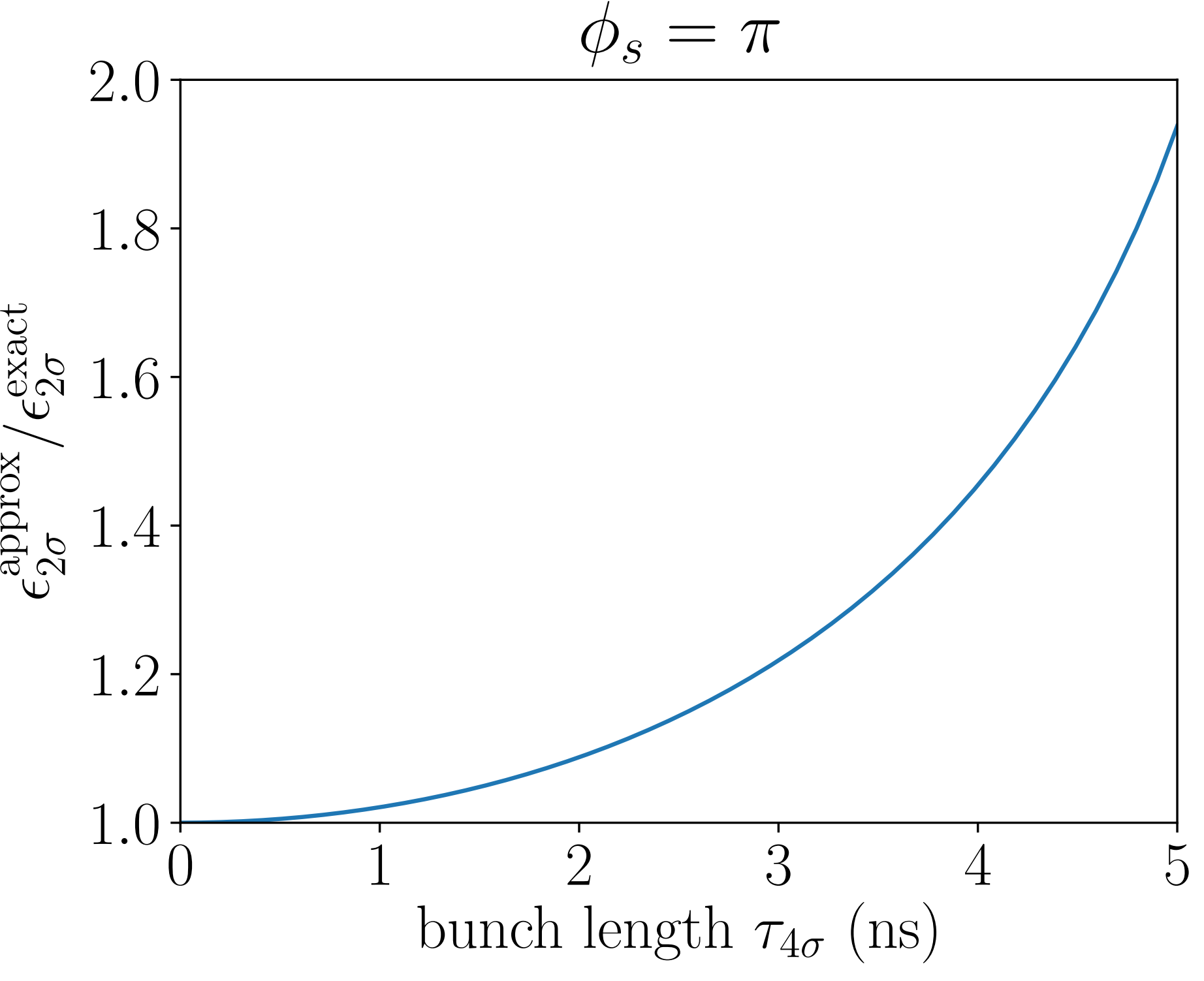 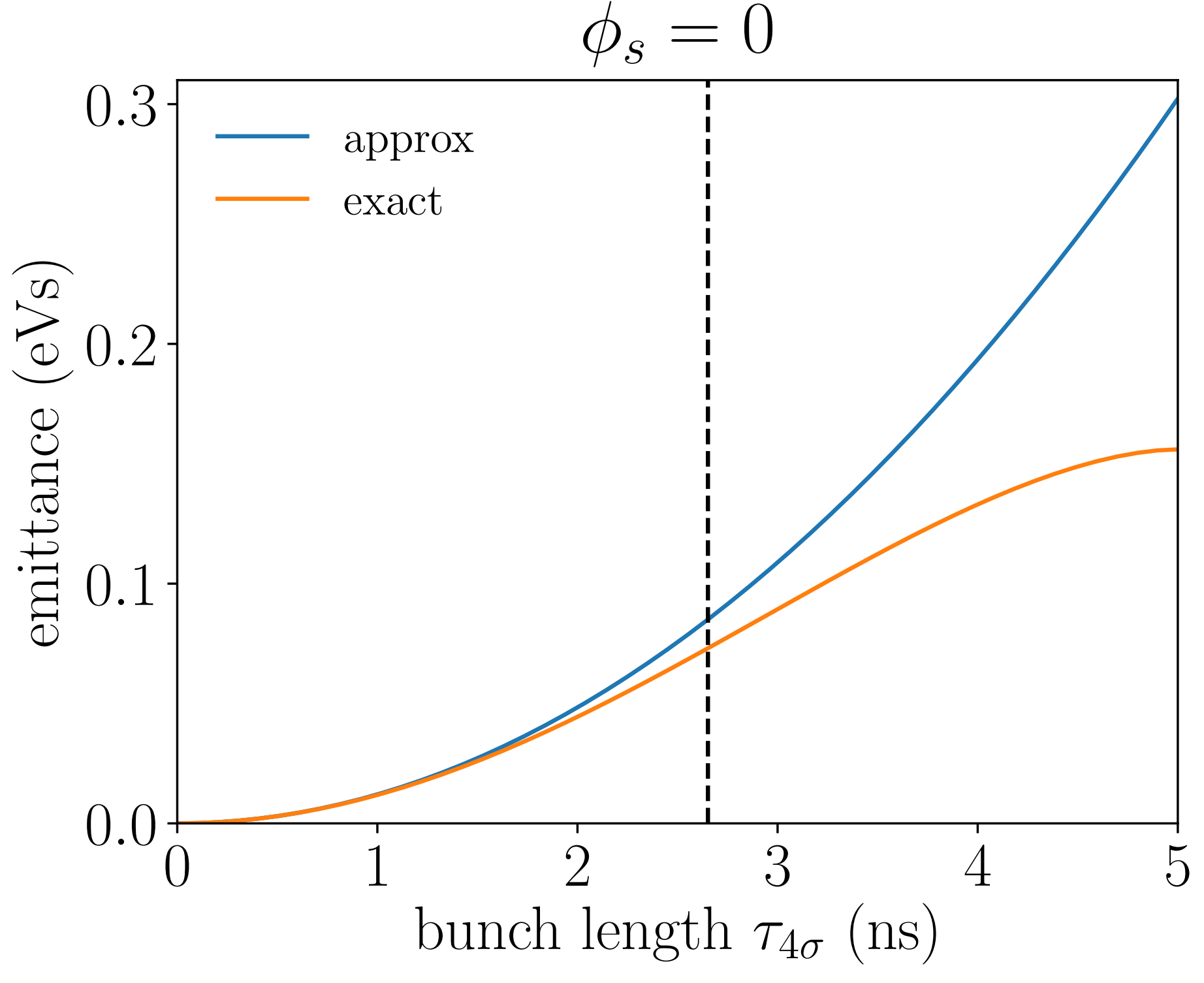 11
Parameters during cycle
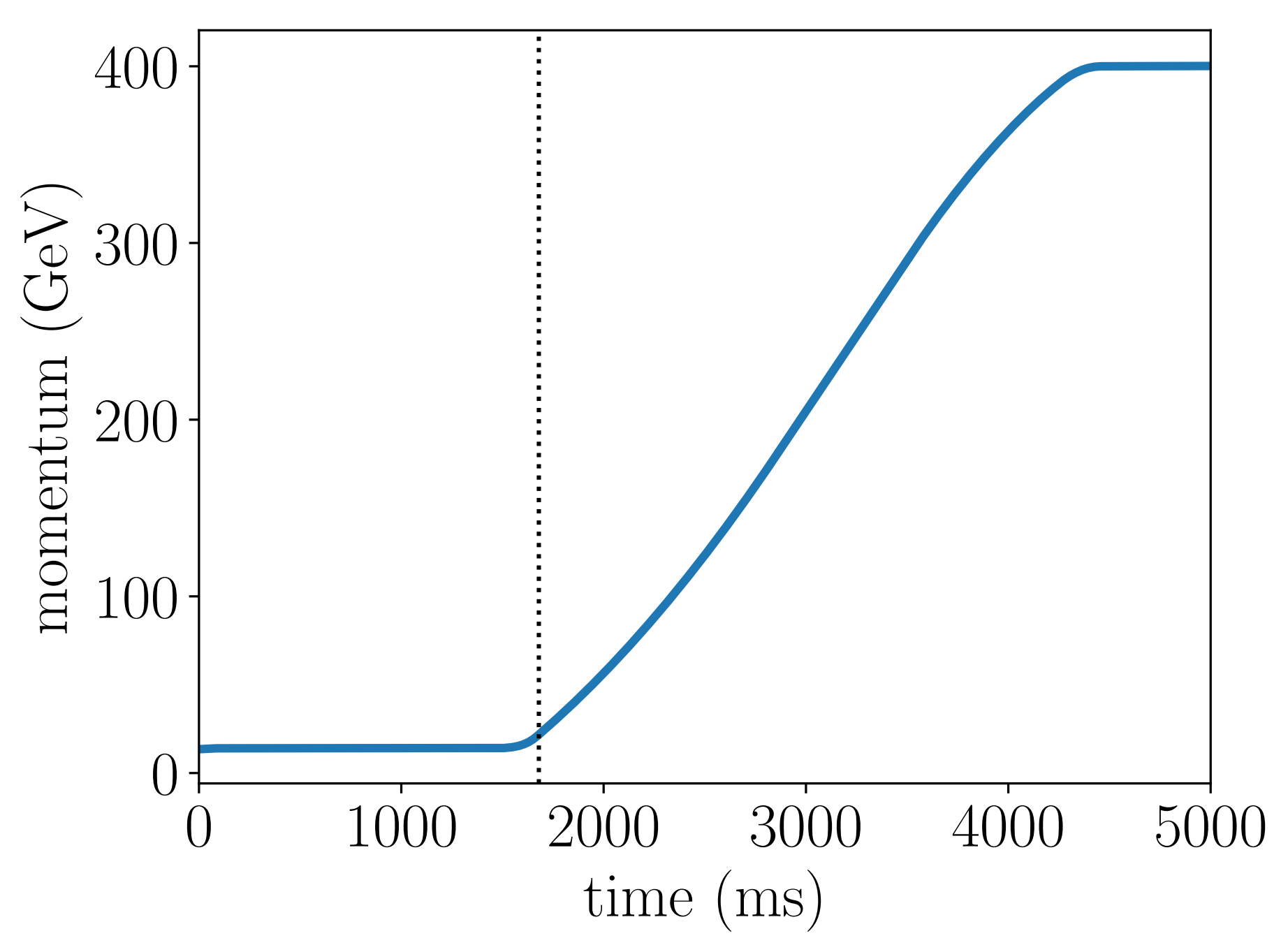 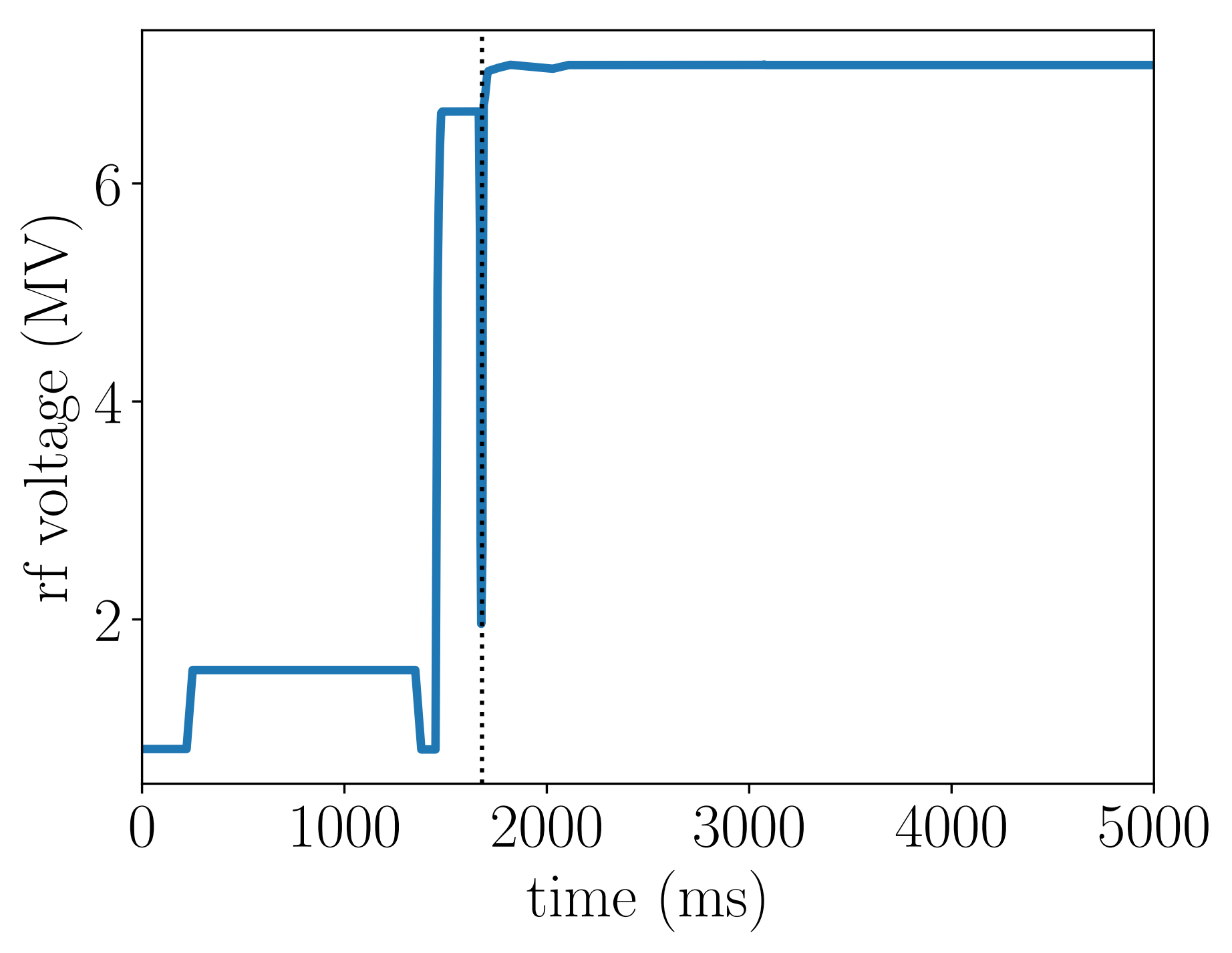 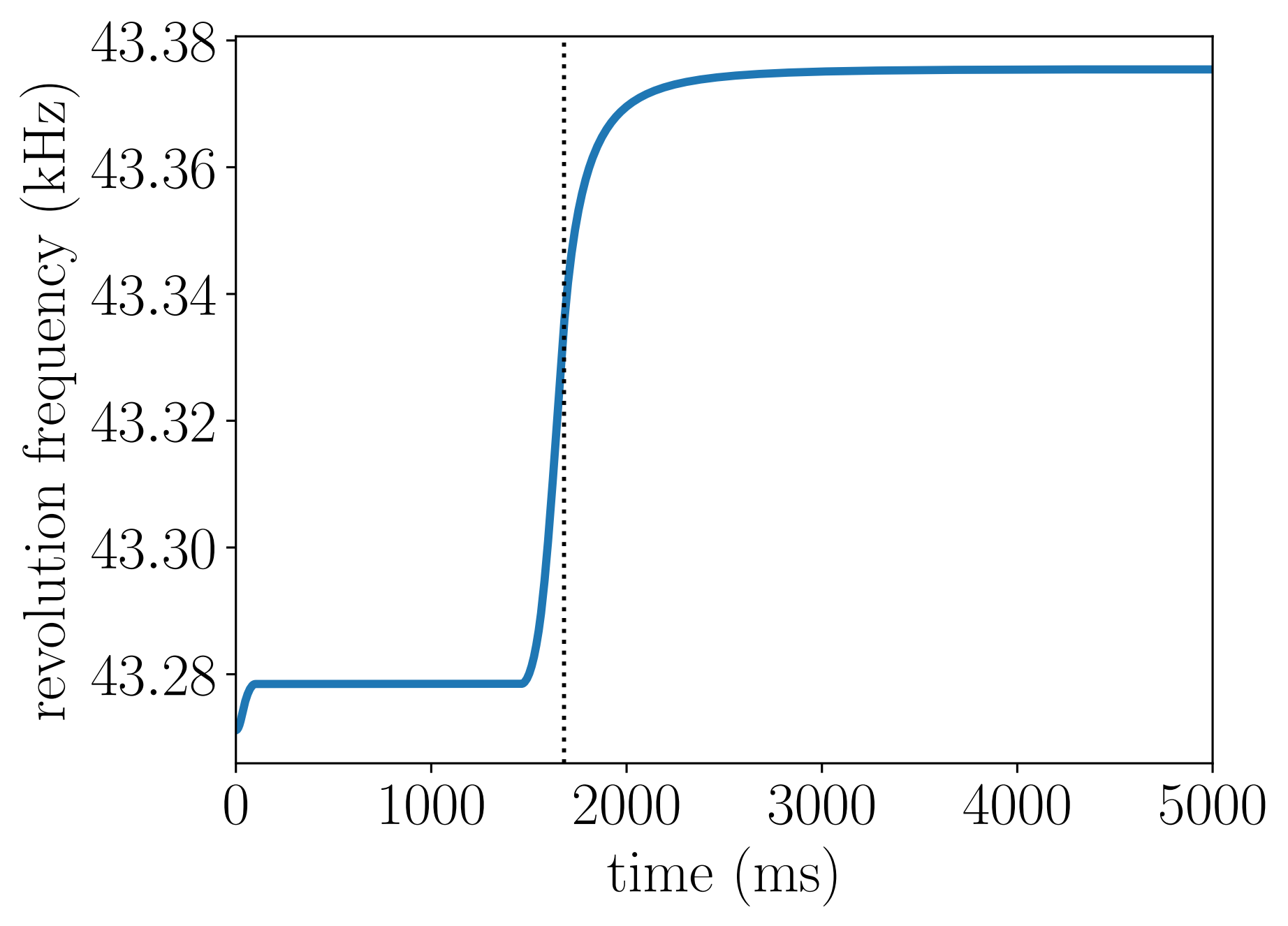 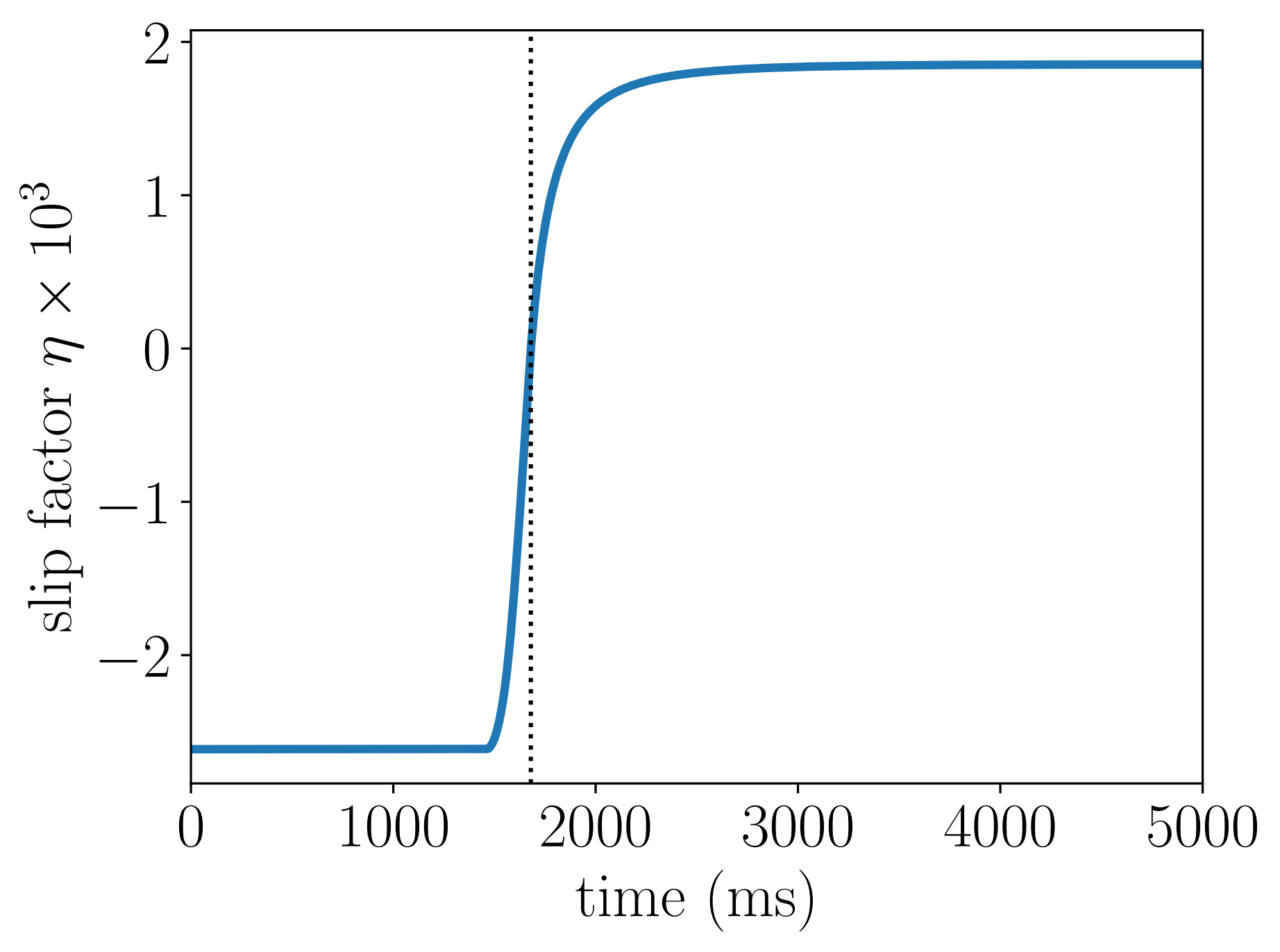 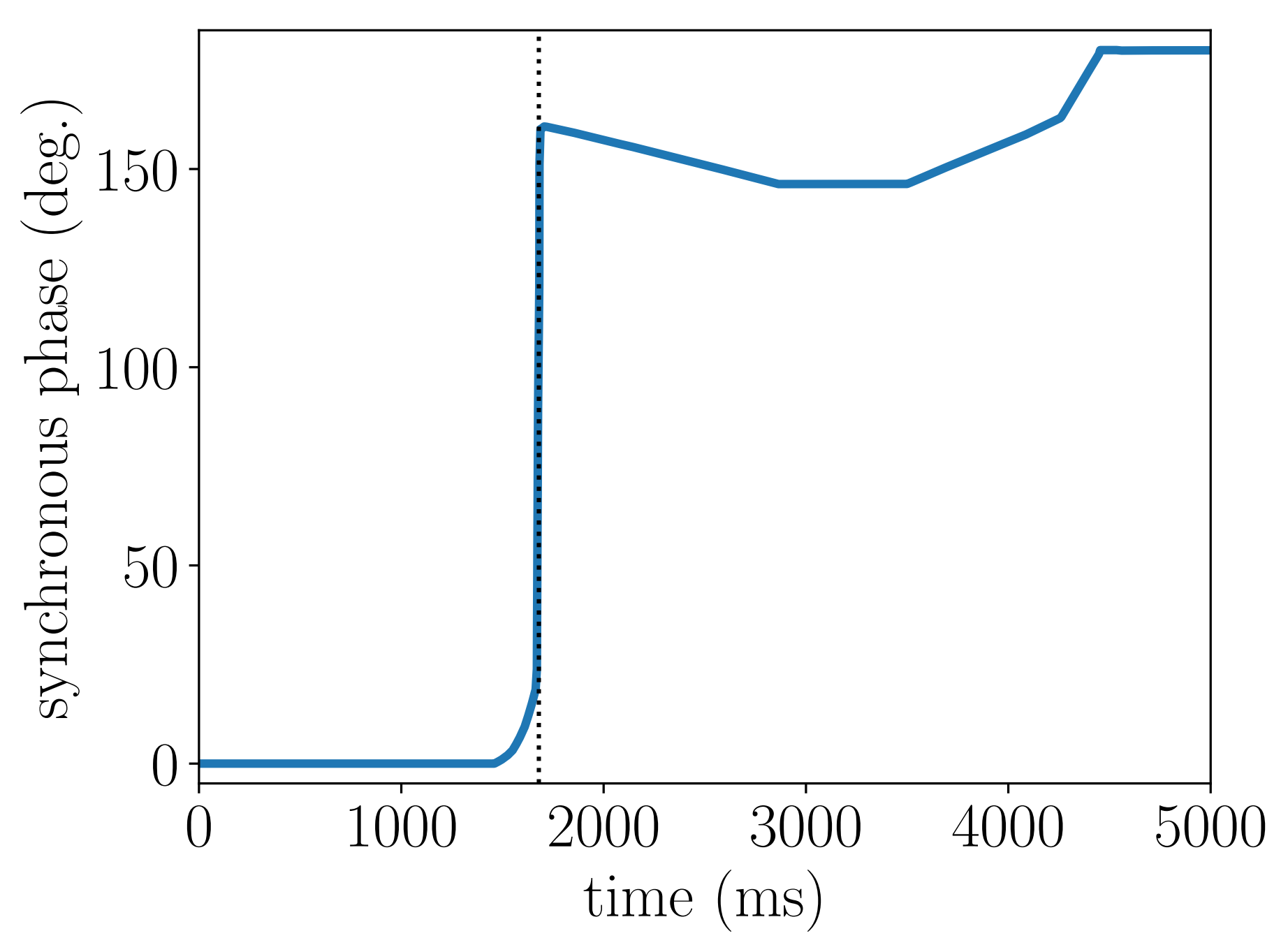 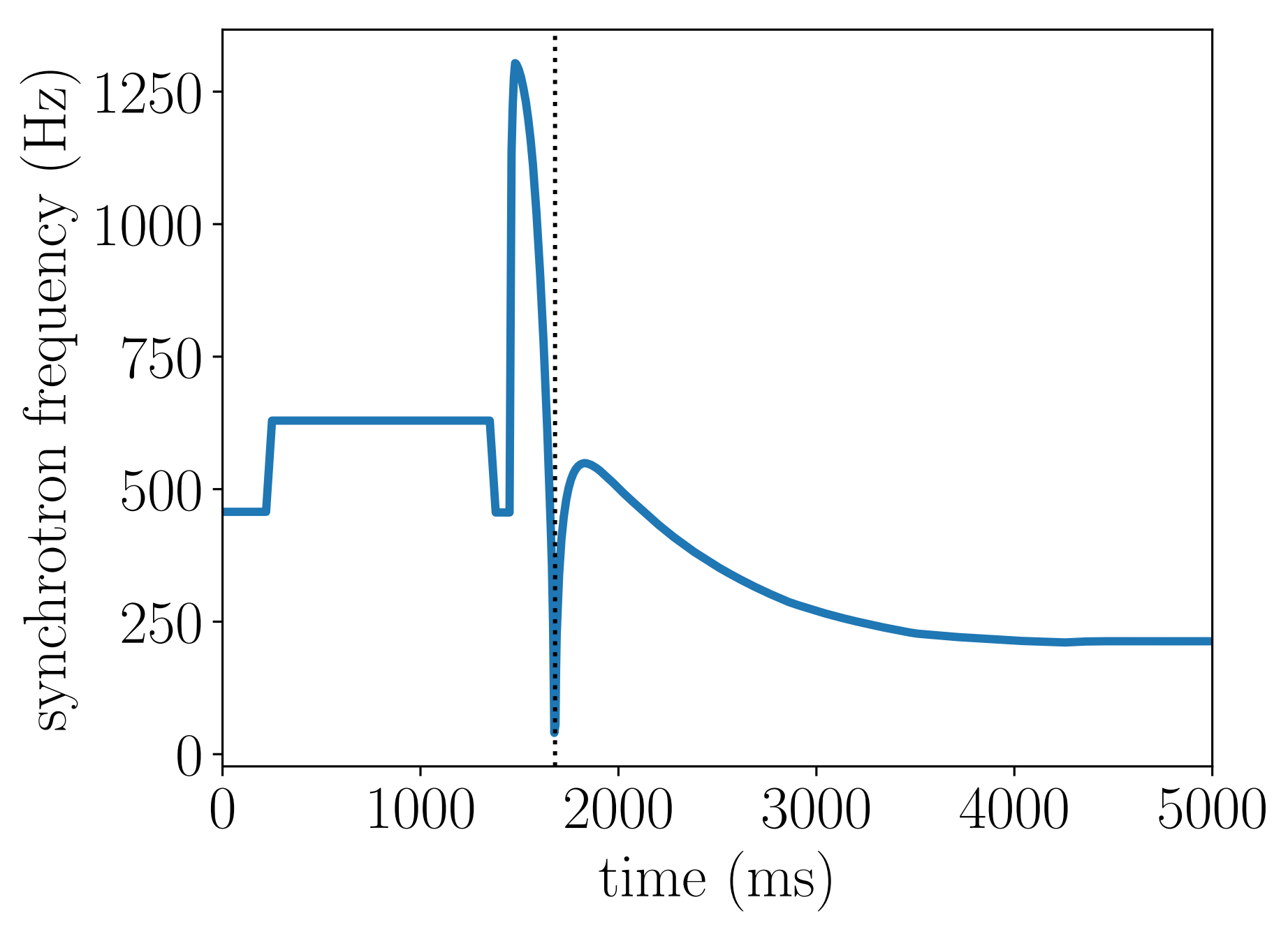 12